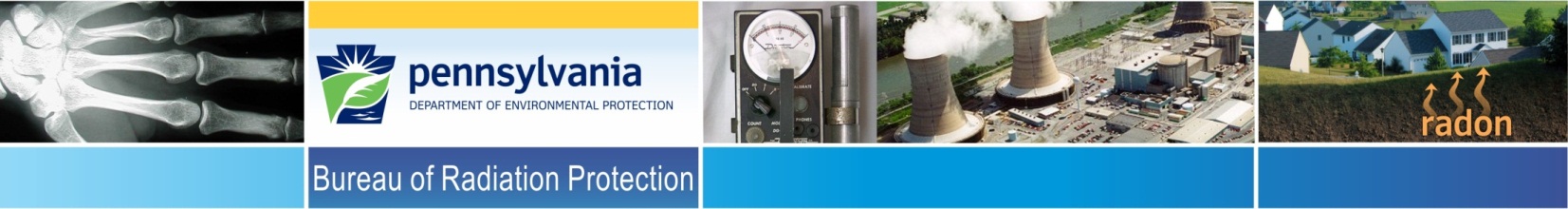 Status of Low-Level Radioactive 
Waste (LLRW) Compacts and Update 
on Commercial LLRW Disposal 
Facilities

Low-Level Waste Advisory Committee Meeting
October 10, 2017
Tom Wolf, Governor                                                                                       Patrick McDonnell, Secretary
1
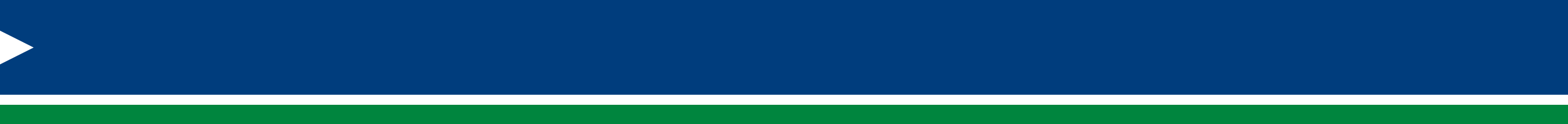 Background - Federal Legislation
States Responsible

 Compacts Encouraged

Exclusion of Out-of-Compact Waste
Federal 
Low-Level
Radioactive Waste
Policy Act
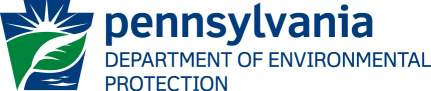 2
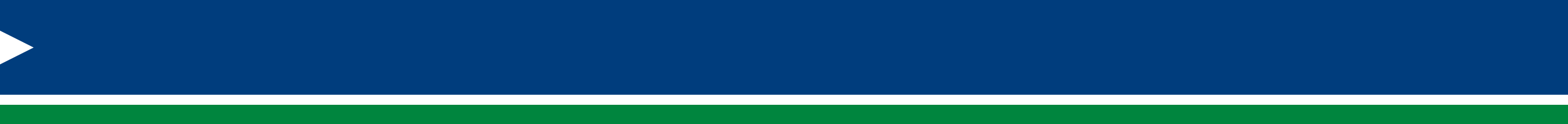 Status of LLRW Compacts
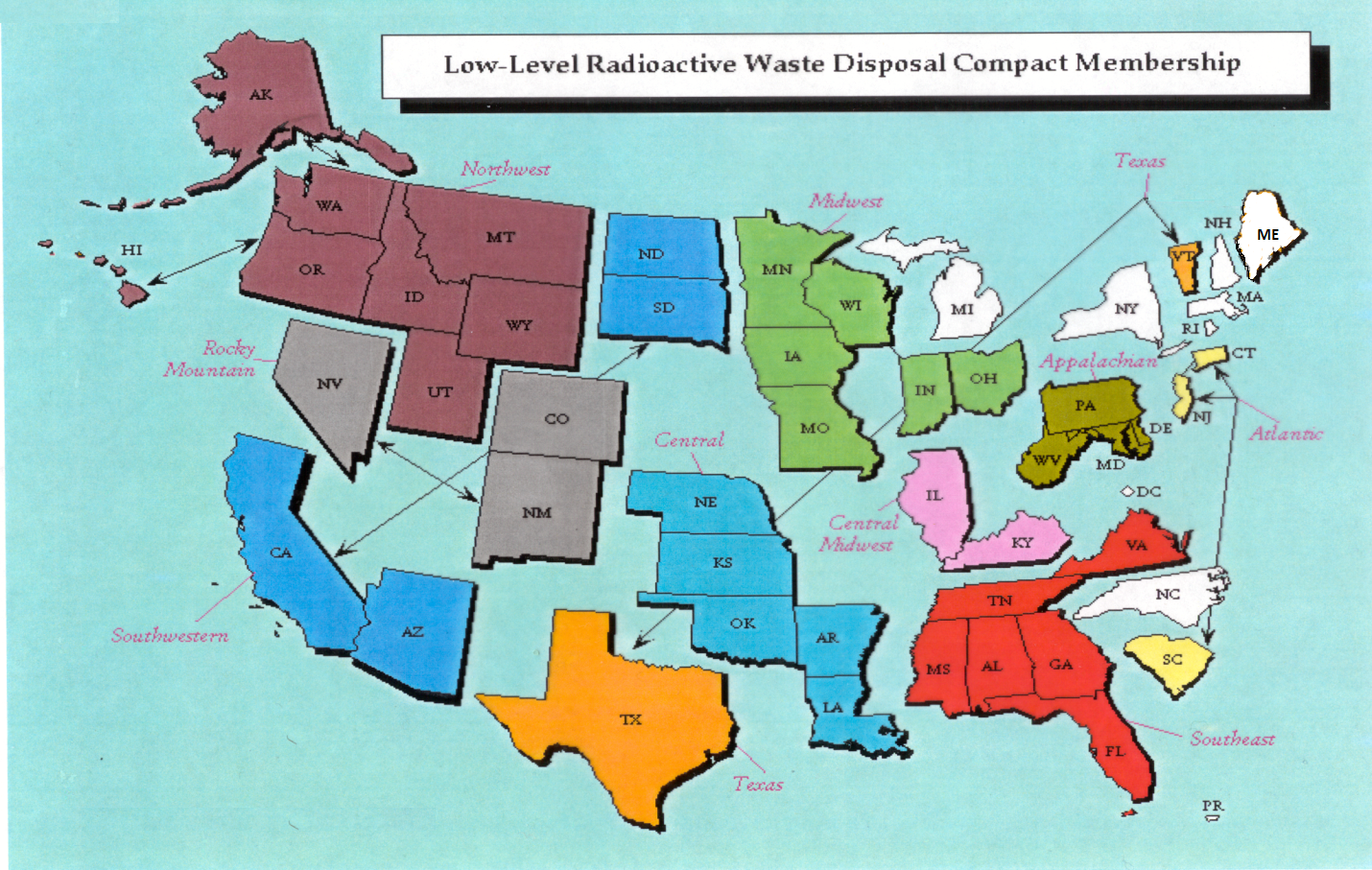 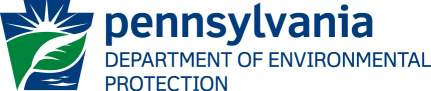 3
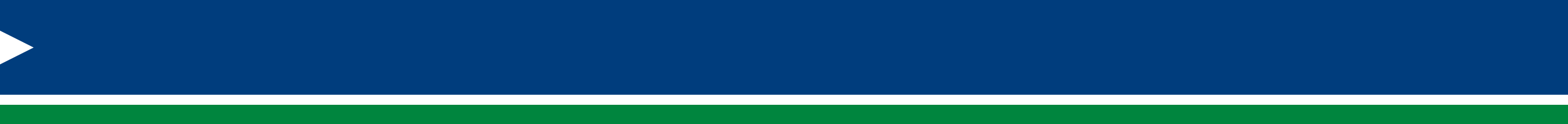 Status of Commercial LLRW Disposal Facilities
Barnwell Disposal Facility in South Carolina (Regional Facility)
Accepts Class A, B and C wastes from the Atlantic Compact (CT, NJ, SC)
Closed to generators outside the Atlantic Compact as of July 1, 2008
Current projected closure date is 2038
Richland Facility in Washington (Regional Facility)
Accepts Class A, B and C wastes from the Northwest and Rocky Mountain Compacts (11 states in 2 compacts)
Current projected closure date is 2056
EnergySolutions Facility in Utah (not a Regional Facility)
Accepts Class A waste from the entire nation except the Northwest and Rocky Mountain Compacts
Provides for disposal of bulk waste, containerized waste, large components, and mixed waste
Transports large components such as steam generators for disposal
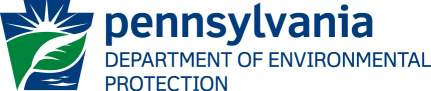 4
Status of Commercial LLRW Disposal Facilities
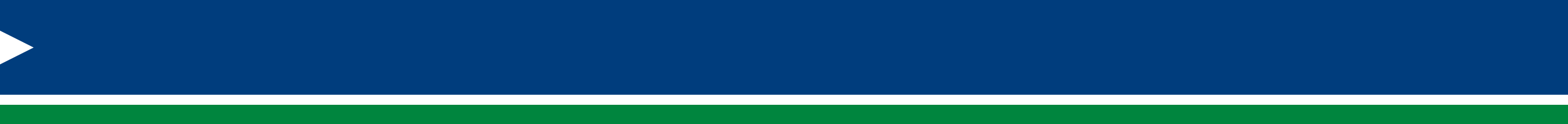 EnergySolutions (Cont.) 

Regulatory review for disposal of large quantities of depleted   
     uranium (DU) underway
Utah granted license variance for disposal of sealed sources
     Received and managed 41,192 sealed sources between 2013   
     and 2016 under the CRCPD Source Collection and Threat     
     Reduction (SCATR) Program
 
Approval for disposal of Class A sealed sources has been   
     requested and is part of the permanent license amendment 

Current projected closure date is 2050
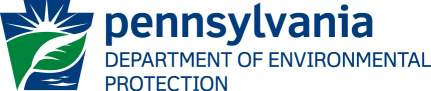 5
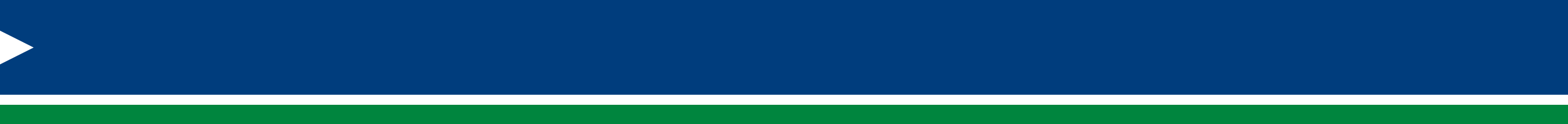 Status of Commercial LLRW Disposal Facilities
WCS Disposal Facility in Texas (Regional Facility)
Two facilities:  one license
Compact facility (initially licensed for 2.3 Mft³ and 3.9 MCi)
Federal facility for DOE waste (26 Mft³ and 5.6 MCi)
Accepts commercial LLRW (Class A, B and C) and federal LLRW and mixed waste 
Annual limit on radioactivity of out-of-compact waste is 275,000 Ci
No annual limit on volume of out-of-compact waste 
Volume expansion from 2.3 Mft³ to 9 Mft³ granted by the Texas Commission on Environmental Quality (TCEQ) 
Disposal of Depleted Uranium (DU) and Greater-Than-Class C (GTCC) waste is being considered
Current projected closure date is 2045
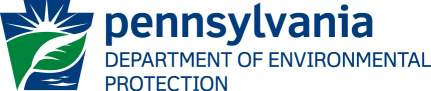 6
Recent Developments
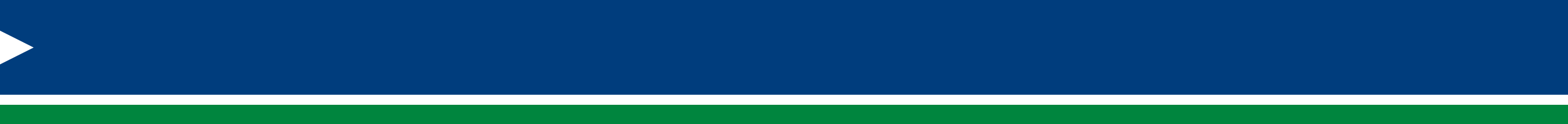 U.S. District Court prohibits proposed acquisition of Waste Control Specialists by EnergySolutions
NRC released a rulemaking plan on financial assurance for disposition of Category 1 and 2 byproduct material radioactive sealed sources  (SECY-16-0115)
Commission issued the 10 CFR Part 61 Staff Requirements Memorandum (SECY-16-016)
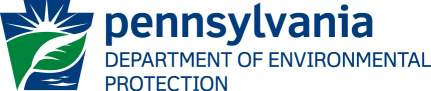 7
Thank you.Questions?
Rich Janati
Chief, Division of Nuclear Safety
Administrator, Appalachian Compact Comm.

Phone: 717-787-2163
rjanati@pa.gov
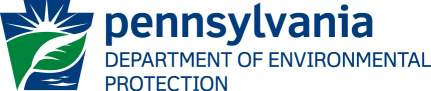 8